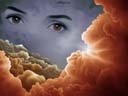 Интегрированный урок Биологии + Мировой художественной культуры
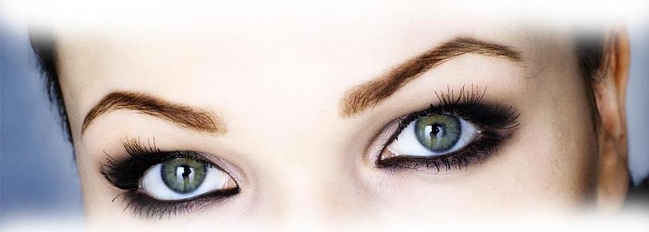 «Глаза – зеркало души…»
В моих глазах моя душа
Зеркальное её отображение
И с некоторым искажением
Реальность мира в них видна.
Беседин Евгений
Структура глаза
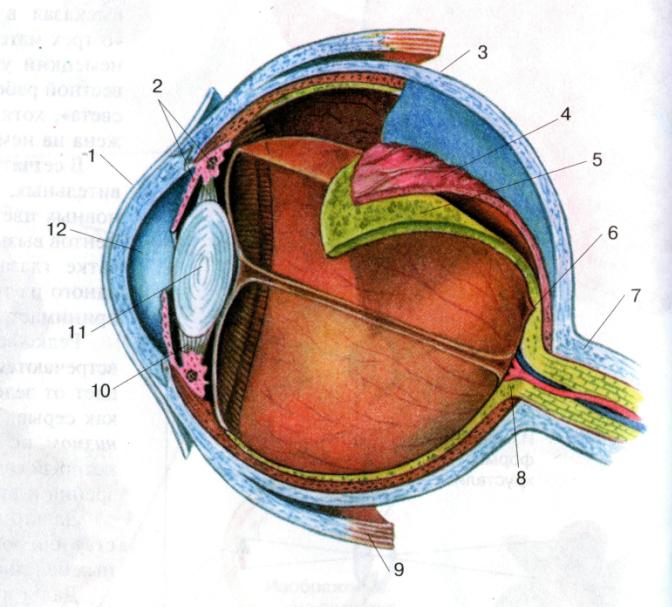 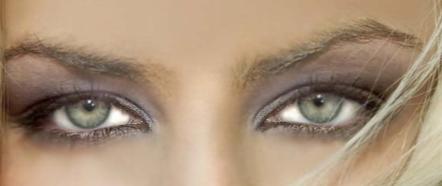 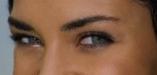 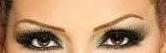 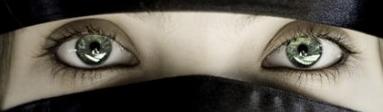 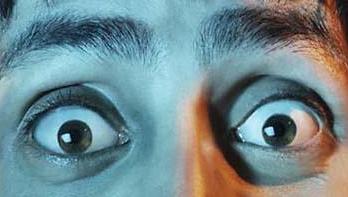 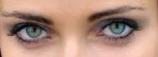 печальные
искрометные
удивленные
правдивые
ясные
наглые
лукавые
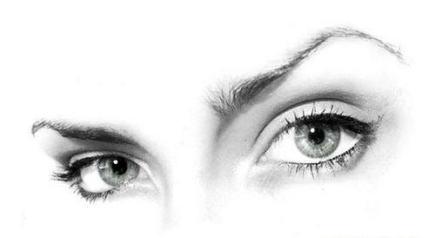 озорные
озорные
открытые
злые
задумчивые
бегающие
гневные
пустые
скорбные
беспокойные
внимательные
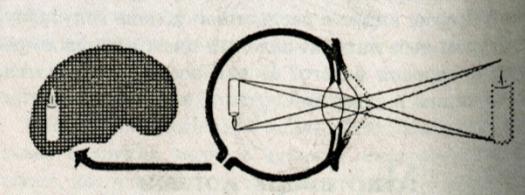 Человеческий глаз дает перевернутое изображение предмета, и только мозг воссоздает представление о подлинном положении предмета.
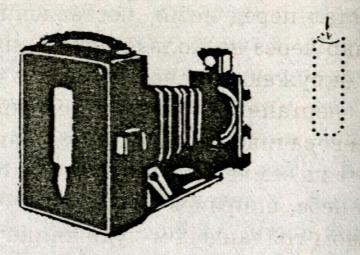 Фотоаппарат тоже дает перевернутое изображение предмета
Ты помнишь, как из тьмы былого,
Едва закутана в атлас,
С портрета Рокотова снова
Смотрела Струйская на нас?
 
Ее глаза — как два тумана,
Полуулыбка, полуплач,
Ее глаза — как два обмана,
Покрытых мглою неудач.
 
Соединенье двух загадок,
Полувосторг, полуиспуг,
Безумной нежности припадок,
Предвосхищенье смертных мук.
 
Когда потемки наступают
И приближается гроза,
Со дна души моей мерцают
Ее прекрасные глаза.
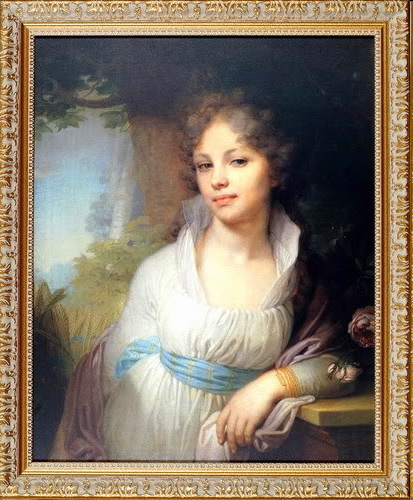 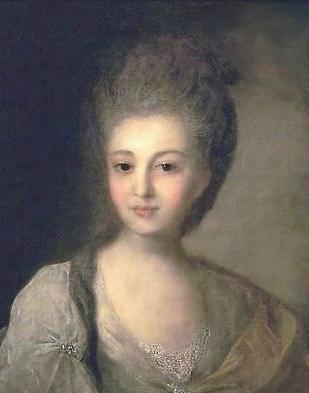 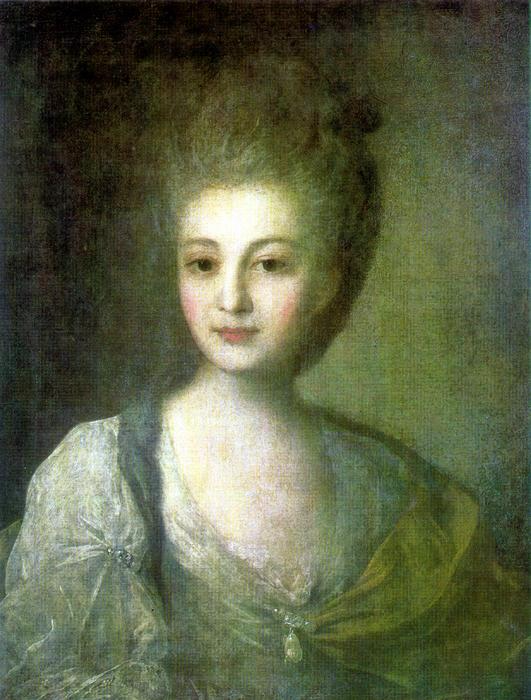 Рокотов Ф.С.                                      Портрет А. П. Струйской
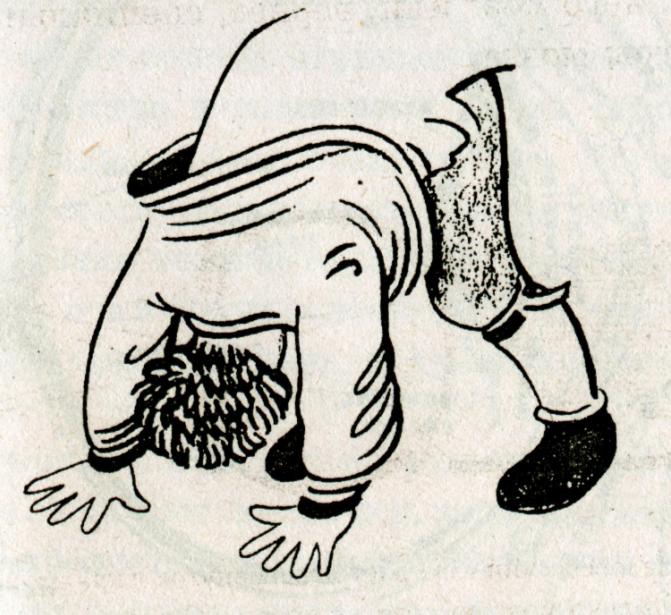 Способ видения Брёгеля
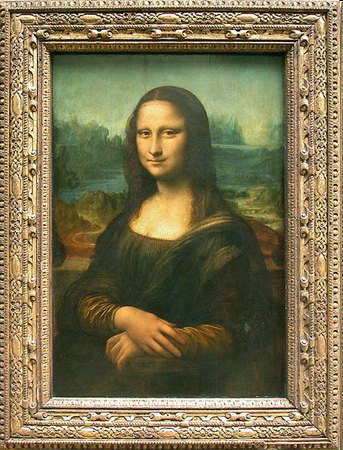 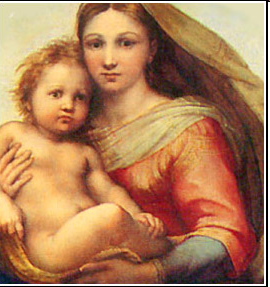 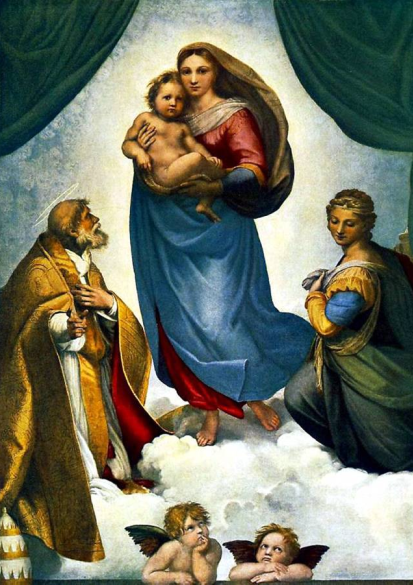 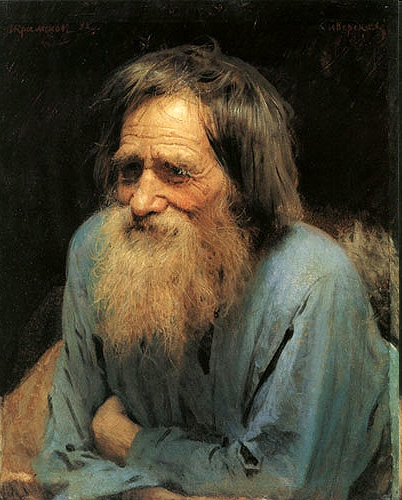 И. Н. Крамской
"Мина Моисеев«(1882)
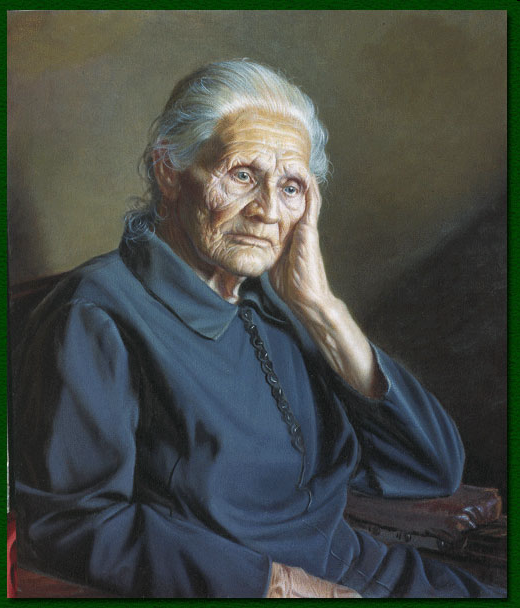 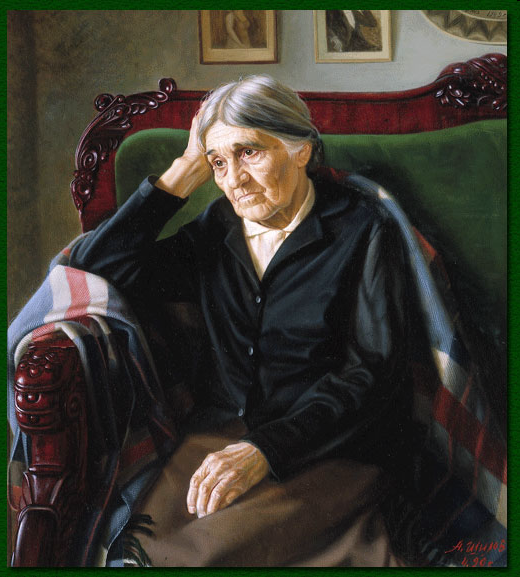 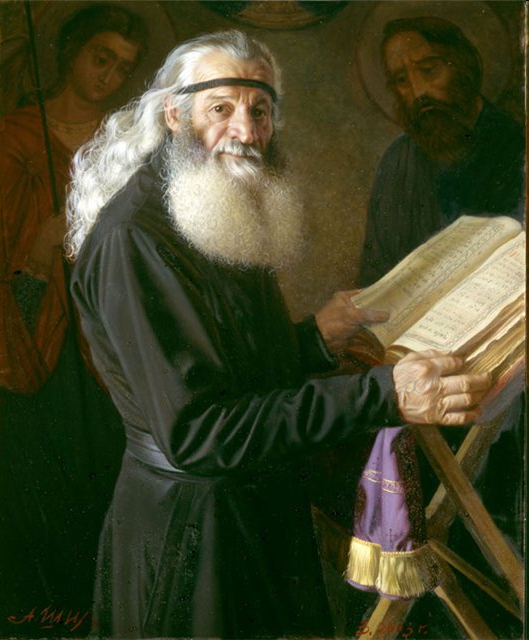 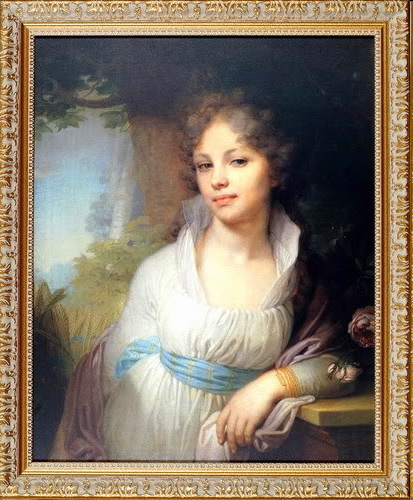 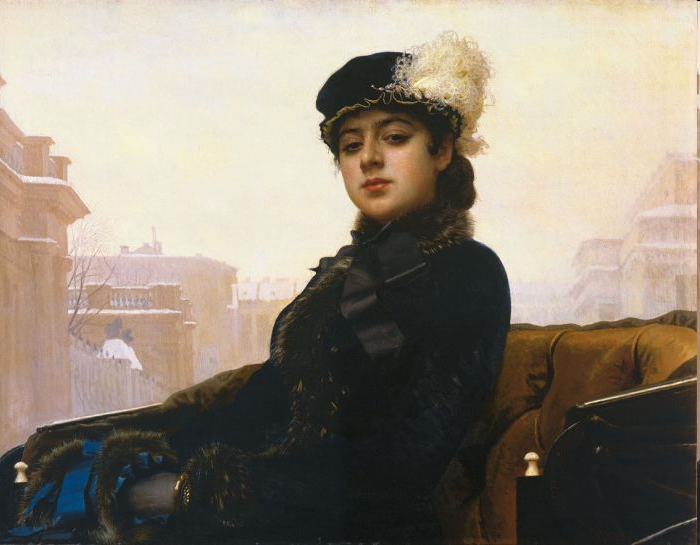 Иван Крамской
Неизвестная, 1883 Холст, масло. 75.5 × 99 см
Третьяковская галерея, Москва
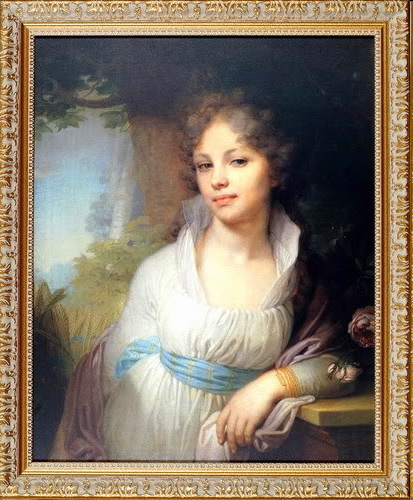 Она давно прошла, и нет уже тех глаз
И той улыбки нет, что молча выражали
Страданье — тень любви, и мысли — тень печали,
Но красоту её Боровиковский спас.
Так часть души ее от нас не улетела,
И будет этот взгляд и эта прелесть тела
К ней равнодушное потомство привлекать,
Уча его любить, страдать, прощать, молчать.
В.Боровиковский
(1757 - 1825) 
Портрет М.И.Лопухиной
1797г, холст, масло,72 x 55,5 см
Государственная                           Третьяковская галерея, Москва
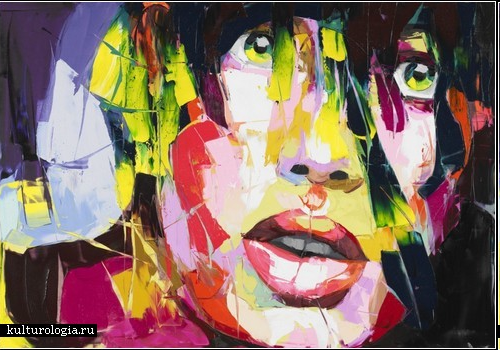 Красочные портреты Франсуазы Нилли
Быть может, вначале они покажутся вам несколько неправдоподобными, но вряд ли вы сможете устоять перед буйством красок и потрясающей энергетикой этих портретов.
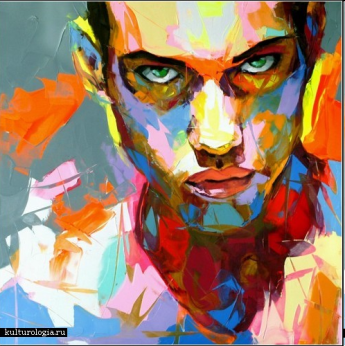 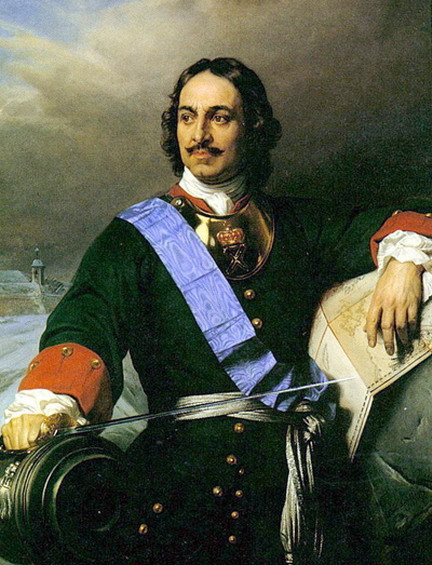 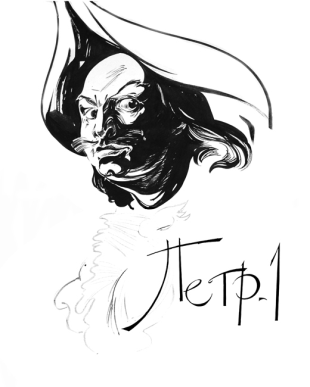 Толпой любимцев окруженный, 
Выходит Петр. Его глаза
Сияют. Лик его ужасен.
Движенья быстры. Он прекрасен, 
Он весь как Божия гроза.

А.С.Пушкин “Полтава”
Портрет Петра Великого
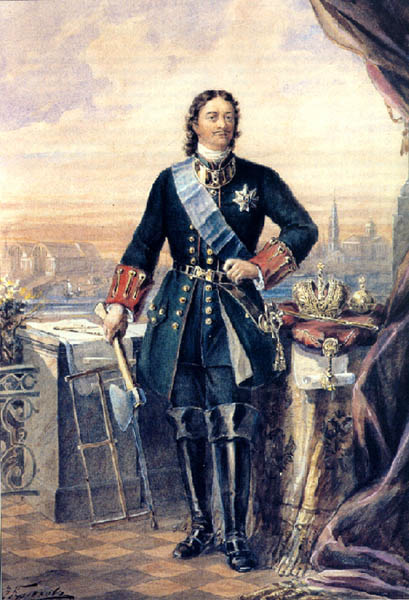 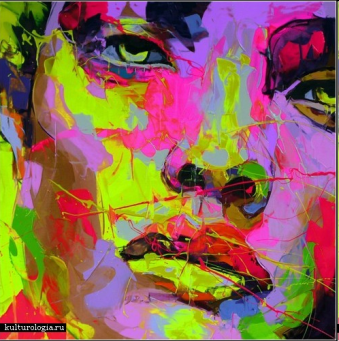 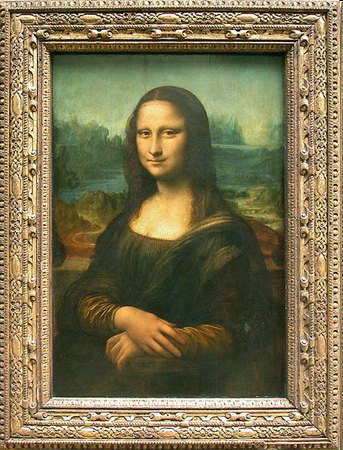